An IoT Data System for Solar Self-Consumption  Soteris Constantinou 1, Nicolas Polycarpou 1, Constantinos Costa 2,1,4, Andreas Konstantinidis 3,1, Panos K. Chrysanthis 4,1, Demetrios Zeinalipour-Yazti 1 1 University of Cyprus, Cyprus | 2 Rinnoco Ltd, Cyprus | 3 Frederick University, Cyprus | 4 University of Pittsburgh, USA
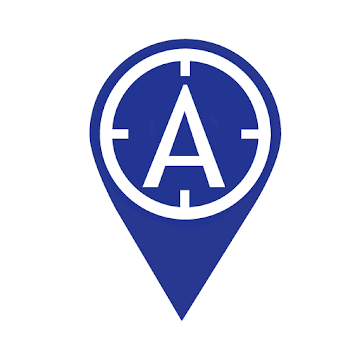 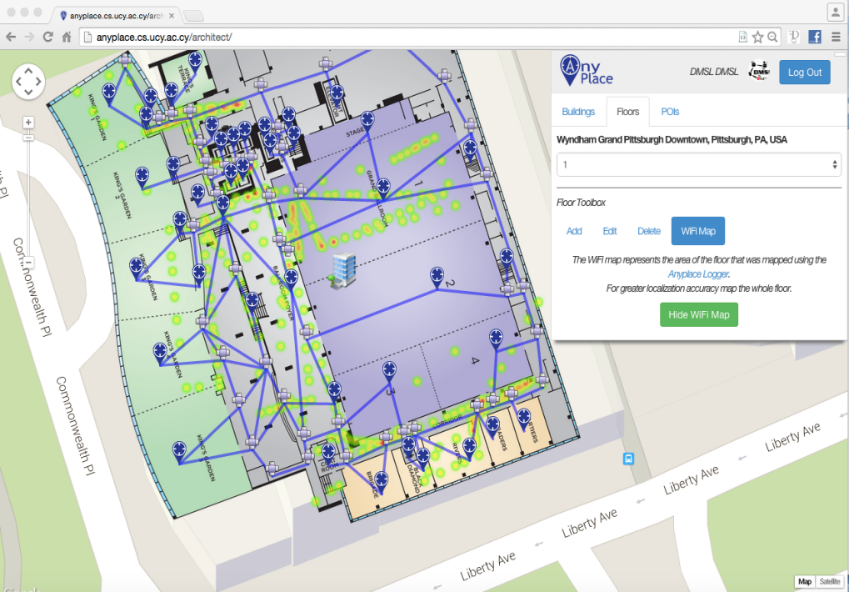 Motivation
Green Planning
anyplace.cs.ucy.ac.cy
Green Planning refers to computational approaches that aim to make rapid progress towards sustainability through load shifting considering peak demand reduction.
Benefits:
Self-consumption  is  more beneficial than energy storage in Batteries!
 17% of the energy is lost in AC/DC conversion and heat dissipation 
Self-consumption can make houses 70% CO2 neutral w/out batteries!
Load shifting to avoid peak-demand times (considers solar production)
Observations
Residential solar system: ~10kWp 
10 hours of solar radiation x 60 minutes => 600 time slots (x-axis)
Approximate the curve by 2 triangles of size (3K cells to plan daily): [height = 10kWp / 1kW = 10] x [base = 5x60 = 300 minutes]
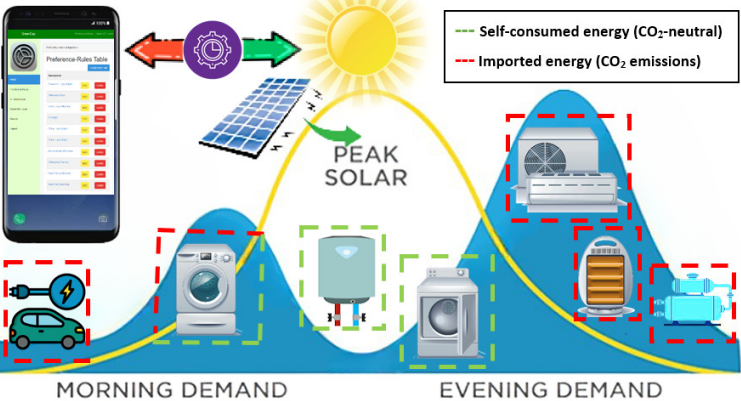 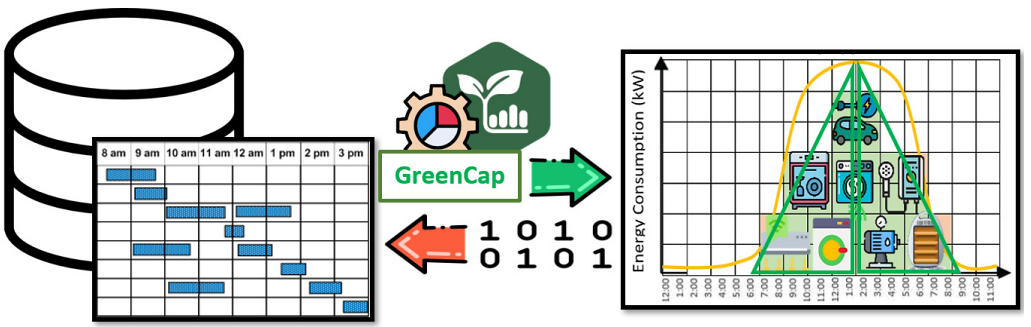 The global Home Energy Management Systems (HEMS) market 
increased from USD 864.2 million in 2015 to USD 3.15 billion by 2022
European’s Commission calls for a climate-neutral Europe by 2050
Internet-connected smart devices worldwide 
    - 100B connected devices by 2030     - 30.9B units by 2025
[1]	"An IoT Data System for Solar Self-Consumption", Soteris Constantinou, Nicolas Polycarpou, Constantinos Costa, Andreas Konstantinidis, Panos K. Chrysanthis, Demetrios Zeinalipour-Yazti, The 24th IEEE International Conference on Mobile Data Management (MDM'23), 2023.
[2]	"Green Planning of IoT Home Automation Workflows in Smart Buildings", Soteris Constantinou, Andreas Konstantinides, Panos K. Chrysanthis and Demetrios Zeinalipour-Yazti, ACM Transactions on Internet of Things (TIOT'22), Vol. 3, Iss. 4, pp. 1--30,, 2022.
[3] 	"The IoT Meta-Control Firewall", Soteris Constantinou, Andreas Konstantinidis, Demetrios Zeinalipour-Yazti, Panos K. Chrysanthis, 37th IEEE Intl. Conference on Data Engineering (ICDE'21), pp. 2523-2534, 2021.
Challenge: How to intelligently schedule (i.e., fill the cells) with device operations considering that energy-demanding devices operate at various load levels?
GreenCap: Algorithm
GreenCap: System Architecture
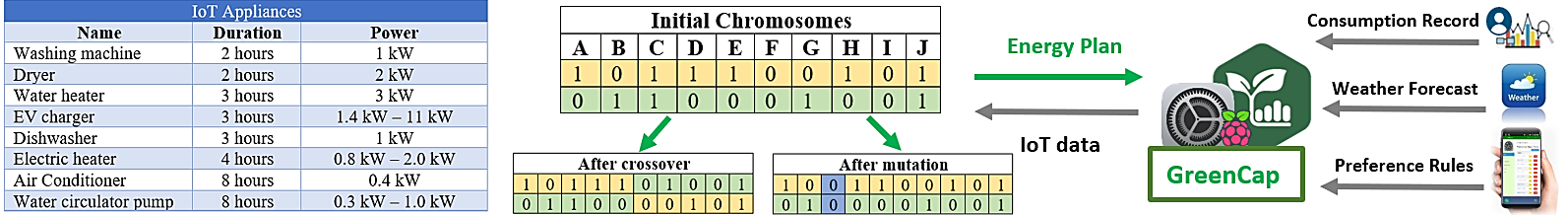 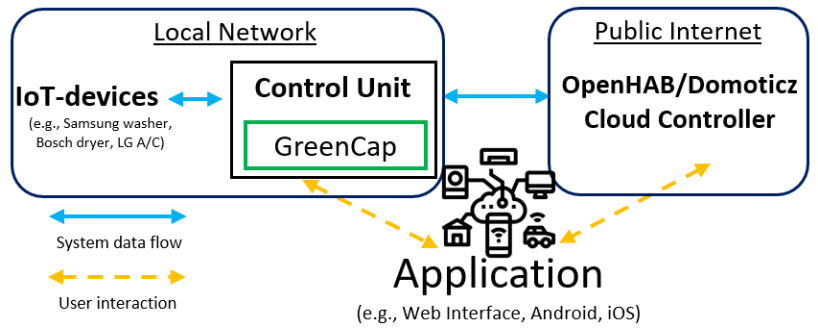 Evolutionary algorithm: generates high-quality solution to a particular search problem by relying on bioinspired operators
Each IoT device is represented with a chromosome (i.e., IoT device ON = 1, IoT device OFF = 0)
Improves users’ comfort and provide high convergence by reducing the likelihood of trapping in local optima
Input parameters: - Residential Consumption Record (RCR)                             - Preference Rules (PR) user-configured 			     - Weather Forecast
(Local) Control Unit: direct communication with the IoT devices 
OpenHAB/Domoticz: residential management application
GUI: enable users to configure custom rules
GreenCap Controller: energy management framework
GreenCap: User Interface
GreenCap Performance
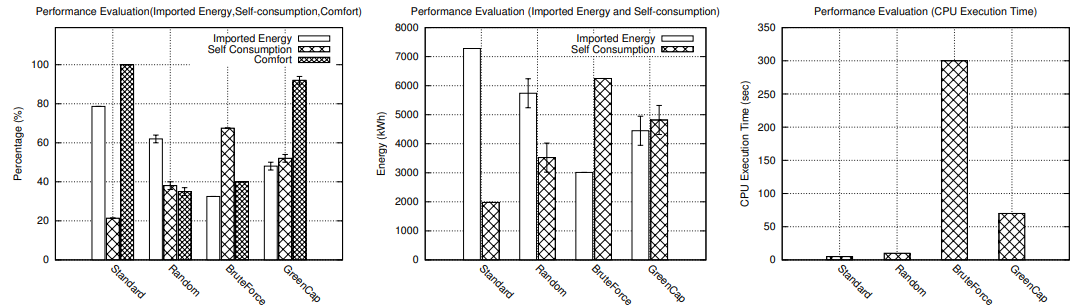 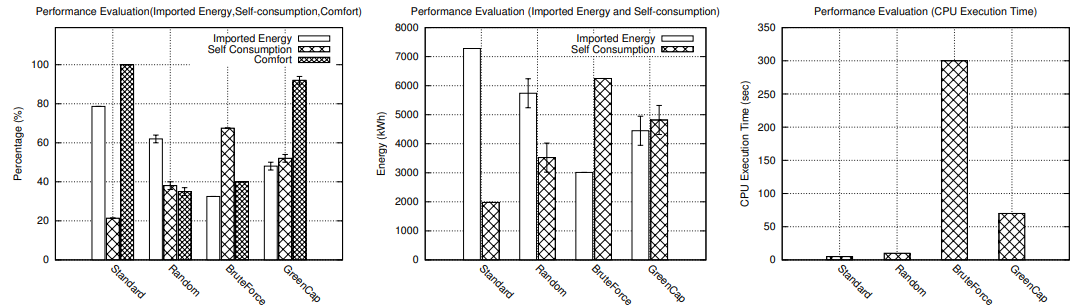 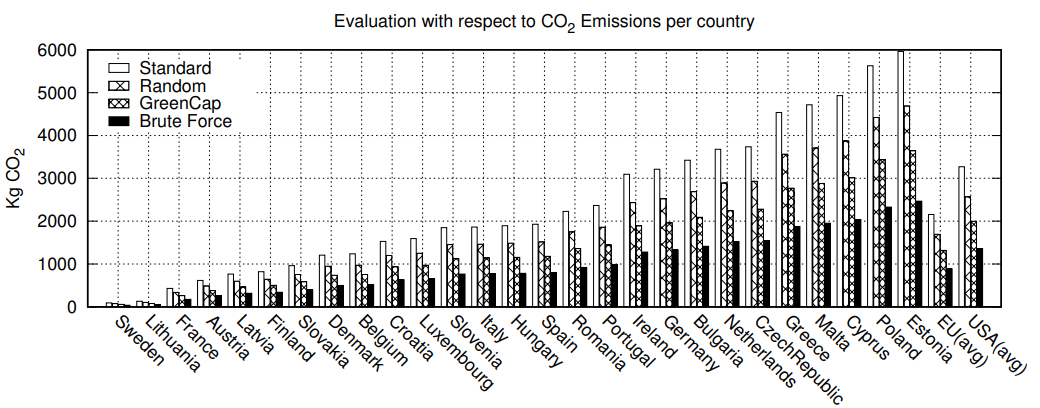 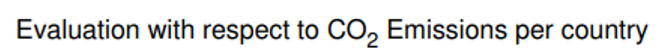 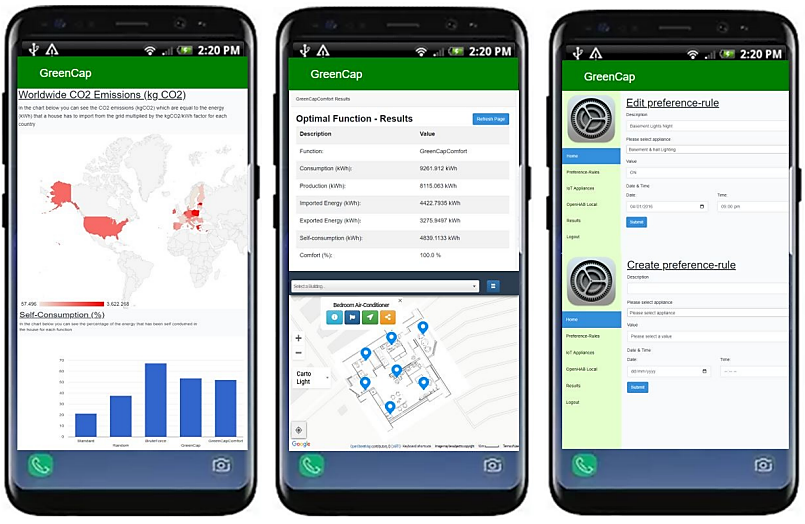 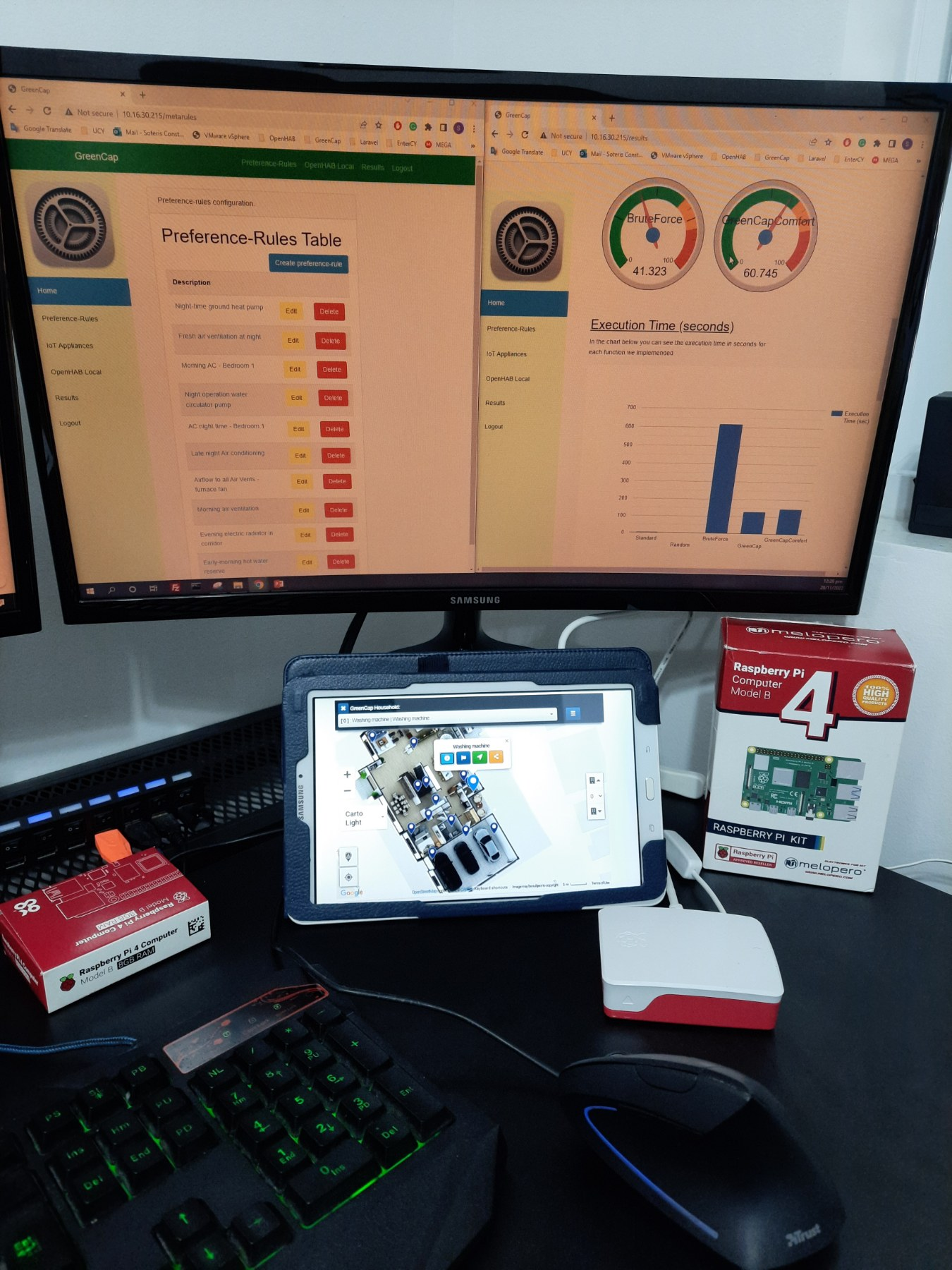 GreenCap (best performance): very high user comfort ≈ 92%, an impressive self-consumption ≈ 52%, and imported energy ≈ 48%
Brute Force: best self-consumption ≈ 67% and imported energy ≈ 32% retrieved, however user comfort ranges at only ≈ 40%
In countries with high kg CO2 per kWh factor, GreenCap can reduce up to ≈ 40% of the carbon dioxide emissions 
GreenCap’s execution (90 secs) is ≈16.5 times faster than Brute Force approach
Records OpenHAB’s smart device measurements on local storage
Configures various meta-rules related to the operation time of IoT
Gets an efficient execution considering user satisfaction
Demonstrates results on user friendly graphs
https://greencap.cs.ucy.ac.cy/
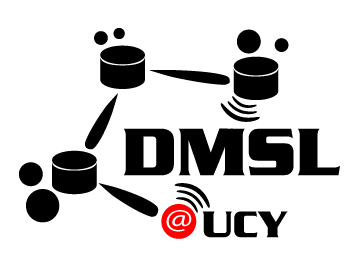 Contact: dmsl@ucy.ac.cy
https://dmsl.cs.ucy.ac.cy/
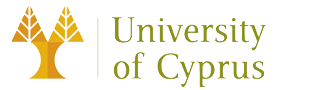 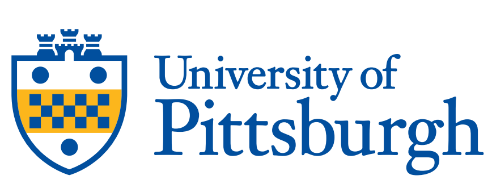 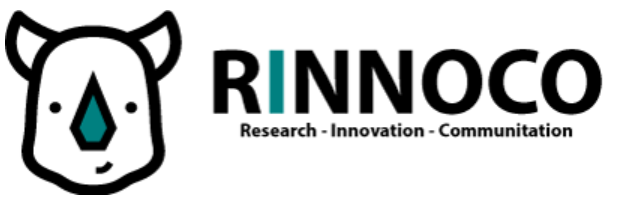 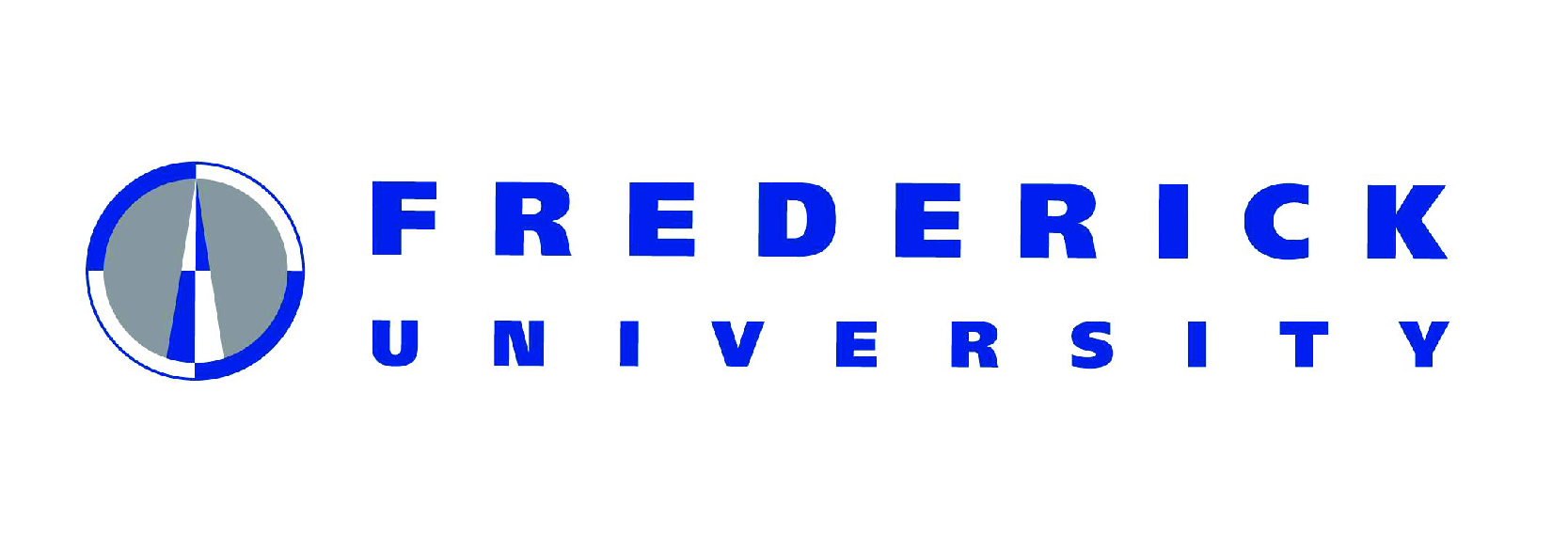